5 Ways to reactivate your photochromic sales
Carole Bratteig, LDO, ABO, NCLEC
AGENDA
Photochromic lenses: Consumers vs ECPs	                  Top 3 reasons patients want them- 3 words to use
Professional biases and negative views                                             Your biases/opinions hurt or HELP sales
How do they work?                                    Communicate correctly
Patient expectations                                                     Create the right expectations
 More than just a clever color changing lens                                      A “bundle” of benefits
Photochromics: Patients VS ECPs
Patients Say:
Great idea! It will be like getting 2 pairs in 1!
I want them DARK - like sunglasses.
I want them to be clear indoors …and change fast.

Eye Care Professionals Think:
Dang- there goes my 2nd pair sale.
If you want them dark- I’ll make them DARK- where’s the dye pot?
Of course- I’ll just add AR and then they’ll be super clear.
3 words to use
Words to use: Wants a 2 for 1
“I’ll take them!  Then I won’t need sunglasses!”
“YES. It’s true, for many activities, you’ll find these are dark enough to forego switching to your sunglasses. When do you wear your sunglasses now?”
“Since you are used to wearing polarized lenses, you should still consider getting an updated pair BECAUSE you will miss them when commuting home into the sun- and when you spend a lot of time outside in the sunlight, nothing beats polarized!.”
“IMAGINE having an everyday pair of eyewear that adjusts automatically all day, AND a pair of polarized lenses for those times when the sun and glare are intense. You’ll be pretty much ready for anything. ”
Words to use: wants Darkness
“I want the darkest ones you’ve got.”
“YES!  When there is a lot of bright sunlight – these lenses will get VERY dark. And they’ll be their darkest when you’re in the sun for a while.”
“When there is less sunlight actually striking the lenses, they will lighten up a bit BECAUSE you’ll need a little more light to see as the sun goes down or when in the shade.”
“IMAGINE – these lenses will darken and lighten automatically throughout your morning, afternoon and night, while you’re inside and outside-  adjusting to the changes in lighting as you go- and you don’t even have to think about it.”
Words to use: Wants Clarity
“I like these, but are they clear indoors?”
“YES!  They are clear indoors. And when they’re dark- will begin to lighten very quickly-as soon as you are away from direct sunlight.”
“If your lenses are fully activated and super dark, it may take a bit longer for them to clear up BECAUSE they have a longer way to go to their clear state.”
“IMAGINE – you are walking to the mailbox and the lenses darken on the way- but after you put the mail in the box, you come back inside soon after. Since they didn’t get fully dark in that short time, they will clear up fast.”
Remember…
You are incredibly powerful
provided you know how 
incredibly powerful you are.
ECP Sales Prevention!
They aren’t perfectly clear and made me look funny in my wedding photos.
They aren’t dark enough for me in the summer.
So what? Clear poly lenses block UV too- and they’re cheaper.
I notice some residual color when I put them on white paper.
I find them to be too dark inside for my taste.
I wear gray.I hate brown. You should too.
How Do They Work?
Photochromic Dye Molecules 
“Activate” (Darken)  when exposed to UV R
HEV Activation (Some car activation but also in other inside environments)
Variable Polarization (UV only- must be fully dark to be effective)
“De-Activate” (Clear up) when UV is removed
Also when IR (heat) is introduced
Blue Light Filtration
Filters HEV 400-500nm range
More-so when dark but even in clear state
MANY Environmental Variables
Real World Variables
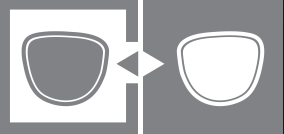 [Speaker Notes: Most eye care professionals know that Photochromic lenses darken when exposed to Ultra-Violet radiation and that they lighten when UV is reduced or absent. What else affects performance….]
[Speaker Notes: Most eye care professionals know that Photochromic lenses darken when exposed to Ultra-Violet radiation and that they lighten when UV is reduced or absent. What else affects performance….
Ambient temperature 
Time of year, Time of day, Cloudy skies.
Eyewear/head position relative to the sun
Reflection of UV from surfaces
Shadows, enclosures, hats and other obstructions
Indoor lighting and window glass– especially UV/HEV emissions
Automobile windshields, side windows, car tops
Activation history of the lenses]
Patient expectations
Set the stage for success!

Darkness, clarity and changeability are all affected by SO many factors
	We don’t live in a laboratory- be sure to inform and help your patient “imagine” how the 	changes in performance will work.

Most purchases are UV activated photochromics – Gray or Brown


Always remember that YOUR recommendations are what your patients are listening for.         Be positive. Be confident. 

Try it!  You have a guarantee to back you up. Pass it along!
SUNSYNC® Guarantee
TRY SUNSYNC LIGHT-REACTIVE LENSES RISK-FREE FOR A YEAR!
As a VSP member, your SunSync Light-Reactive Lenses are backed by a one-year, 100% satisfaction guarantee.If not completely satisfied, simply return them and VSP will refund the cost and replace them with clear, prescription lenses free of charge.
Note:
The VSP provider retains the fee originally paid for dispensing SunSync lenses, and the lab and VSP doctor receive their usual reimbursement for the lens enhancements dispensed for the replacement lenses.
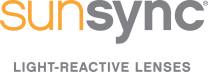 A “bundle” of benefits
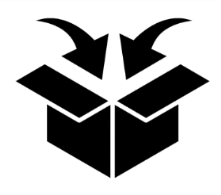 Light Reactive
	Multifunctional/Intuitive
Comfort
	Variable conditions
UV and Blue Light Defense
	100% UV protection
	Targeted blue light filtration 
Automatic
	Nothing for you to do
Hard Coated
	Durable
AR Compatible
	Attractive and easy to clean 
Virtually unlimited Rx- lens designs
	For everyone
Long lasting performance
	Lasts until your next exam
Schedule an in-office training with avsp optics group representative
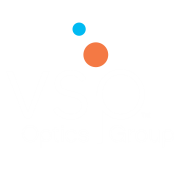 thank you
©2017 Vision Service Plan. All rights reserved.
VSP and otto are registered trademarks of Vision Service Plan. Unity and SunSync are registered trademarks, and TechShield is a trademark of Plexus Optix, Inc. VSPOne is a registered trademark of VSP Labs, Inc. All other brands or marks are the property of their respective owners.